আজকের ক্লাসে সবাইকে স্বাগতম
পরিচিতি
বলতো এটা কিসের ছবি
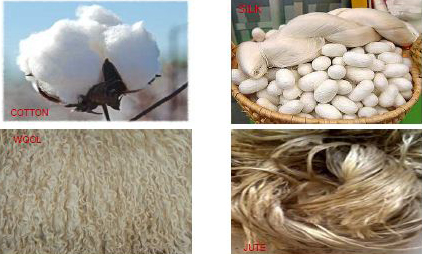 ঠিক বলেছ এটা একটি টেক্সটাইল ফাইবার এর  ছবি
আজকের পাঠের বিষয়
শিক্ষন ফল
0১। 	টেক্সটাইল ফাইবার সম্পর্কে জানতে 	পারবে।
0২। 	টেক্সটাইল ফাইবারের গুনাবলি সম্পর্কে 	জানতে পারবে।
0৩। টেক্সটাইল ফাইবার এর প্রকারভেদ 	সম্পর্কে জানতে পারবে।
বস্ত্রের আঁশ (Textile Fibre)
বস্ত্রের আঁশঃ যে সকল আঁশ বা ফাইবারের সুতা তৈরির গুণাবলি থাকে সেই সকল আঁশ বা ফাইবারকে বস্ত্রের আঁশ বা টেক্সটাইল ফাইবার (Textile Fibre) বলে। আমাদের দেশ বা গোটা পৃথিবীতে বহু ধরনের আঁশ বা ফাইবার পাওয়া যায় । কিন্তু সকল ধরনের আঁশই বস্ত্রের আঁশ বলা যায় না । শুধুমাত্র সেই সকল আঁশকেই বস্ত্রের আঁশ বা টেক্সটাইল ফাইবার বলা যায় যাদের মধ্যে নিচে উল্লেখিত গুনাবলী থাকে।
টেক্সটাইল ফাইবারের গুনাবলীঃ
১। আঁশের শক্তি
২। আঁশের সুক্ষতা
৩। আঁশের নূন্যতম দৈর্ঘ্য
৪। আঁশের আদ্রতা ধারণ ক্ষমতা
৫। আঁশের নমনীয়তা ইত্যাদি।
বস্ত্রের আঁশকে প্রধানত দুই ভাগে ভাগ করা যায়:
0১।প্রাকৃতিক আঁশ 
		(Natural Fiber)
0২।কৃত্রিম আঁশ 
		(Synthetic 	Fiber)
প্রাকৃতিক আঁশঃ
এই প্রাকৃতিক আঁশকে আবার তিন ভাগে ভাগ করা যায় । যেমনঃ 
		0১।	উদ্ভিজ, 
		0২। প্রানিজ ও 
		0৩। খনিজ।
কৃত্রিম আঁশঃ
এই কৃত্রিম আঁশকে দুই ভাগে ভাগ করা যায় । যেমনঃ 
	0১। সেমি সিথেটিক ও 
	0২। পূর্ন সিনথেটিক ।
আমরা সমস্ত ফাইবারকে ২ ভাগে পেয়ে থাকিঃ
0১। ফিলামেন্ট 
0২।	স্ট্যাপল ফাইবার
ফিলামেন্টঃ
দীর্ঘ অবিচ্ছিন্ন ফাইবারকে ফিলামেন্ট বলে।
ফিলামেন্ট দুই ভাবে ব্যবহার করা যায়:
১। মনোফিলামেন্ট 
	২। মাল্টিফিলামেন্ট
মনোফিলামেন্ট
যদি একক একটি ফিলামেন্টকে সুতা হিসাবে ব্যবহার করা হয় তবে তাকে মনোফিলামেন্ট বলে।
মাল্টিফিলামেন্ট
যদি একাধিক ফিলামেন্টকে পাক দিয়ে সুতা হিসাবে ব্যবহার করা হয় তবে তাকে মাল্টিফিলামেন্ট বলে।
স্ট্যাপল ফাইবার
যে সকল ফাইবার ছোট ছোট আকারে পাওয়া যায় তাকে স্ট্যাপল ফাইবার বলে। তবে কৃত্রিম ফিলামেন্ট ফাইবারকে প্রয়োজন মত কেটে টুকরা করে স্ট্যাপল আকারে করে সুতা তৈরি করে নিতে হয়।
টেক্সটাইল ফাইবার পরীক্ষার ভিডিওঃ
দলগত কাজ
প্রাকৃতিক আঁশ ও কৃত্রিম আঁশ চিহিৃত কর।
মুল্যায়ন
0১। 	টেক্সটাইল ফাইবার বলতে কী বুঝায়?
0২। 	টেক্সটাইল ফাইবারের কি কি গুনাবলি 	থাকা উচিত?
0৩। টেক্সটাইল ফাইবারকে কয় ভাগে ভাগ 	করা	যায় উদাহরণসহ লিখ।
বাড়ির কাজ
বিভিন্ন প্রকার প্রাকৃতিক আঁশ সংগ্রহ করে নিয়ে আসবে।
ধন্যবাদ